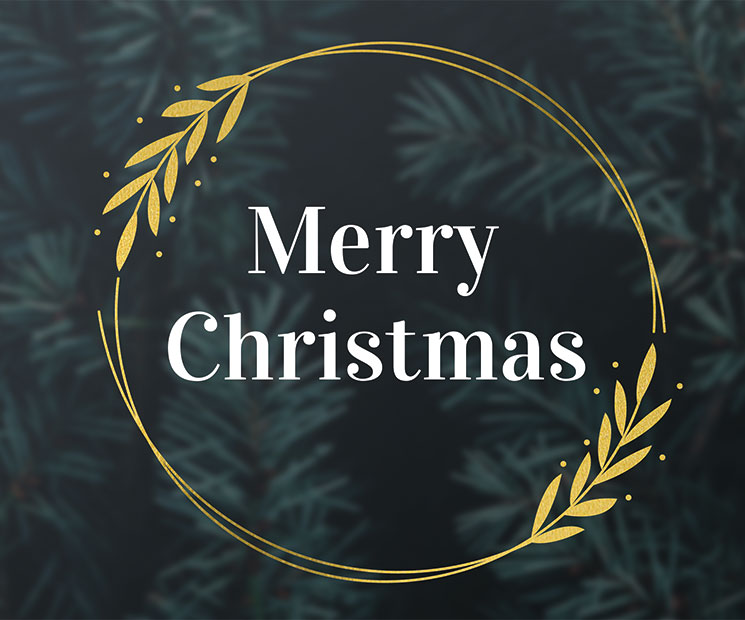 MERRY CHRISTMAS
I wish you a merry Christmas. Have fun and enjoy the great time with your family.